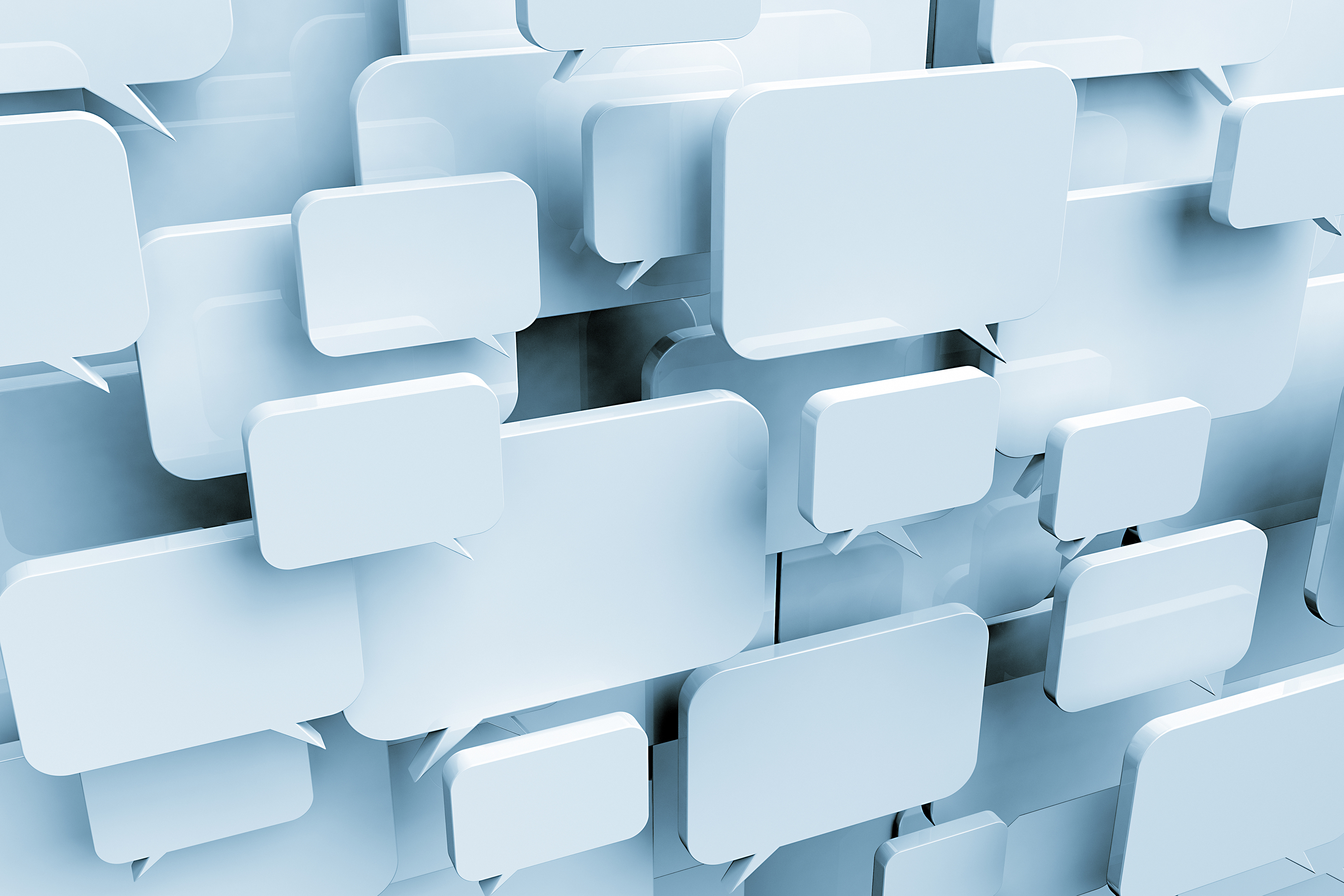 Families First News sharingKeeping in TouchKAREN DORNEY, HEAD OF SERVICESUPPORTING FAMILIES | CHILDRENS SERVICES
APRIL 2025
Focus Fortnight initiative: Safe Sleeping in Children Under 5
Our IFST teams partnered with our health colleagues to hold their second Focus Fortnight in March on the topic of Safer Sleeping. 
A Focused Fortnight is a dedicated two-week period during which the Intensive Family Support Team (IFST) ensures that every family receiving support gets targeted intervention in a specific area of need. The goal is to provide comprehensive and effective assistance by:
Upskilling staff: Collaborating with partners to enhance staff knowledge and skills on the identified topics.
Providing resources: Offering relevant materials to support the interventions.
Prioritising discussions: Ensuring that workers focus on the area of need during their interactions with families.
They held a lite-bite webinar session with health partners and you can download the slides from the session, along with additional useful information and resources to support your visits with families with babies and young children, here:-
Families First News - IFST Focus Fortnight - Safe Sleeping
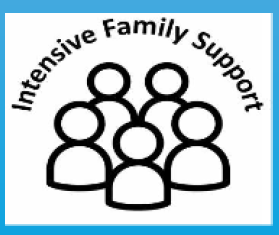 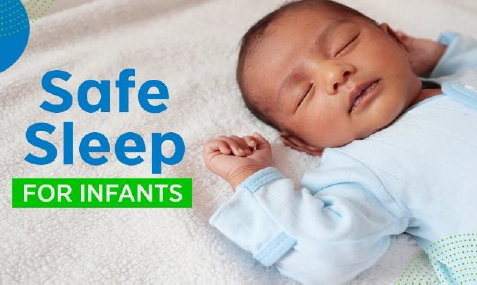 Parenting Courses
Targeted parenting courses are commissioned by Family and Health Services Commissioning through the Targeted Parenting Framework (TPF). They will meet the most common parenting needs in Hertfordshire and will be a key contributor to the overall package of support that a parent receives.Parenting courses to be delivered as part of a wider package of intervention and not in isolation.
Six providers have been commissioned through Family and Health Services Commissioning team:-
There is NO cost families to attend. 


Further information about workshops can be found on The SEND Local Offer and Parenting directory .
ADD-vance
Families in Focus
Family Lives
Families feeling safe
SPACE
Supporting links.
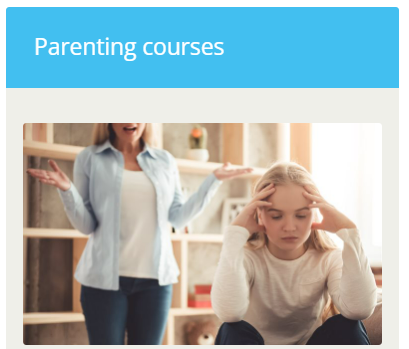 SWHP also have a handy PDF of parenting courses:-
Male Role Model Programme
The MRP began online and face to face programmes in November 2024, exploring what a positive male role model looks like for children in today’s modern world.

New dates: Online (from 6:30 - 8:00pm): 
4th June – 16th July 2025 

Face to Face (from 6:30pm – 8:00pm): 
8th October – 19th November 2025
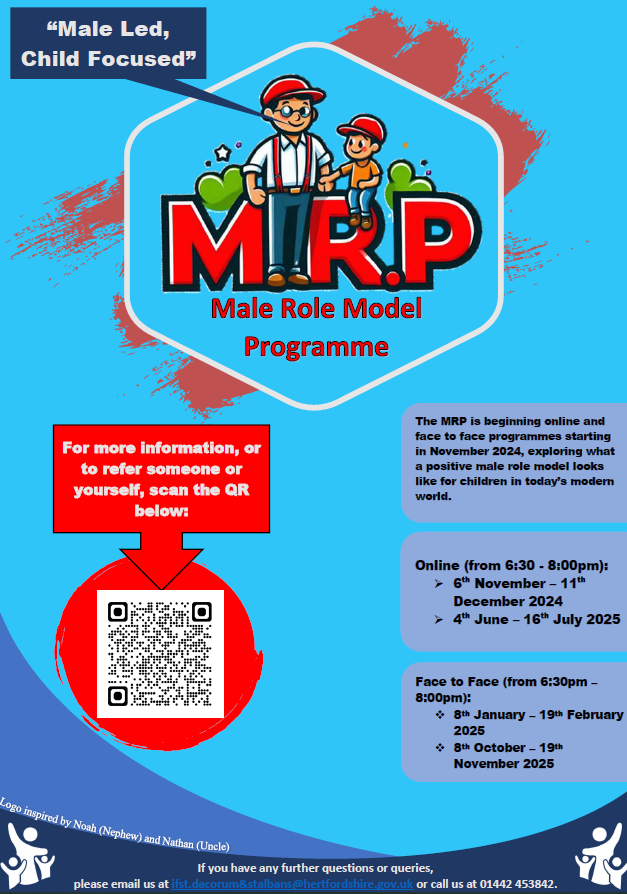 Places can be booked via the QR code below:-
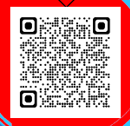 Relationship Support
When working with families do you think about the quality of parental relationships?
Do you feel confident to ask questions about relationship quality?
Do you know where to go for relationship support?

We have developed a webpage full of resources to support parents in conflict and a range of digital and group based courses:
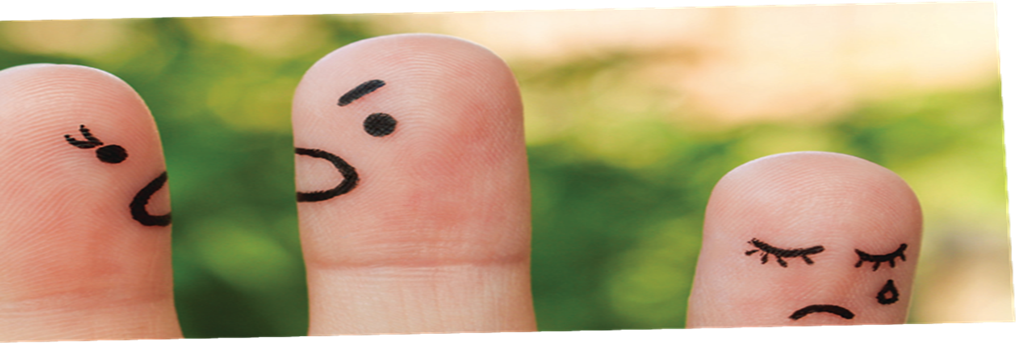 One Plus One Digital Interventions:-
Arguing Better
Me, You and Baby Too
Getting It Right For Children
Parenting when Separated
Parenting SEN children Through Separation
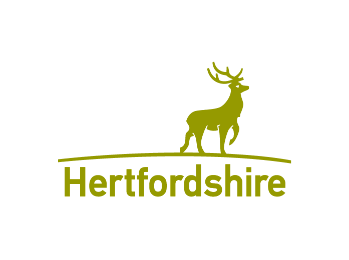 Introduction to the Local Offer webinars - April dates
The Local Offer website lets parents, young people and professionals know what special educational needs and disabilities services are available in Hertfordshire, and who can access them. There is so much more than that, too.

A friendly face from the Local Offer team will take you through what’s on the website and how you can use it to find the right services and support.
www.hertfordshire.gov.uk/localoffer

(For professionals)  Wednesday 23 April 11am – 12pm  Join the meeting
(For professionals)  Tuesday 29 April 2pm - 3pm Join the meeting
(for professionals AND parent carers)  Tuesday 29 April 8pm - 9pm Register to join this webinar

A quick note: The Local Offer website is different to Short Breaks (SBLO). We won’t be going into detail about SBLO.
Beezee Upcoming Programmes
Beezee Families programme - a FREE 12-week heathy lifestyle programme that helps families across Hertfordshire discover the power of small changes together. This will be ran in 6 locations across Hertfordshire, starting week commencing 28th April 2025. 
Beezee Families LIVE - online group programmes if you cannot make in person. 
Beezee Families 1:1 – all year-round intervention continues. 
FREE Beezee Youth teens wellbeing programme – Running online on Wednesdays FROM 6pm until 7pm for 8 weeks, starting 21st May 2025. 
HENRY 0-5s parenting support – sign-ups are open, and the programme will begin in May 2025
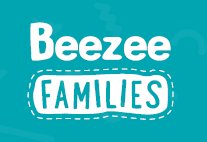 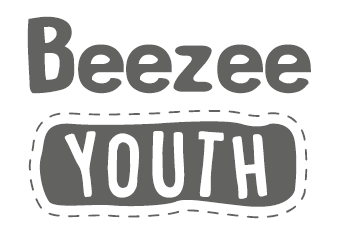 Free Professionals Training
Download the poster here:-
Beezee are offering the Families First / Children’s Services teams some free training around the following topics:
Fussy Eating behaviours in children
Raising the Issue of Obesity with parents and carers
Training is delivered by their Wellbeing Coordinator and/or Nutritionists and lasts around 90 minutes to allow for discussion and interaction, with groups of professionals in attendance either in person (best) or online. 
If you would like to complete this training or have any queries, please contact victoria.dundas@maximusuk.co.uk.
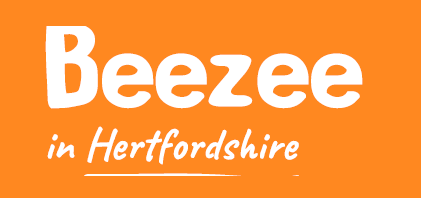 Families First Share & Learn: Prevent Programme
Learn more about how to spot and report radicalisation in Hertfordshire through Prevent.
We work with some of the most vulnerable people in society. Some of these vulnerable people can be exploited by extremists looking to radicalise individuals into terrorist ideologies. 
The HCC Prevent Programme Delivery Manager is holding a share and learn session for all staff about the Prevent programme. Prevent is the government initiative in place to tackle the ideological causes of terrorism, intervene early to support people susceptible to radicalisation and enable people who have already engaged in terrorism to disengage and rehabilitate. 
Please join us:-
Date and time:    Monday, 19 May, 1:00pm
Location:            Online live streamed - Microsoft Teams
Duration:            45 minutes
Book your place here
Key Families First Links